Cardiac Action Potential and Electrocardiography
Preclinical practice 17. 4. 2024

Mgr. Martin Král
1
Department of Physiology, Faculty of Medicine, Masaryk University
[Speaker Notes: Action potential – show different types (neuro, nodal, atrial ventricular…)
What cause that (ionic channels) – voltage gated, selectivity, 
Nernst equation
their composition in different tissue
Action potential in nodal cell (how it starts)
Atrial 
Ventrícular
Move to the tissue level
spreading through tissue (gap junction)
Diagram srdce
ECG
Leads
Electrical axis in vertical and horizontal layer
a zbytek z praktik 
Ukazkové ECG]
Action potential
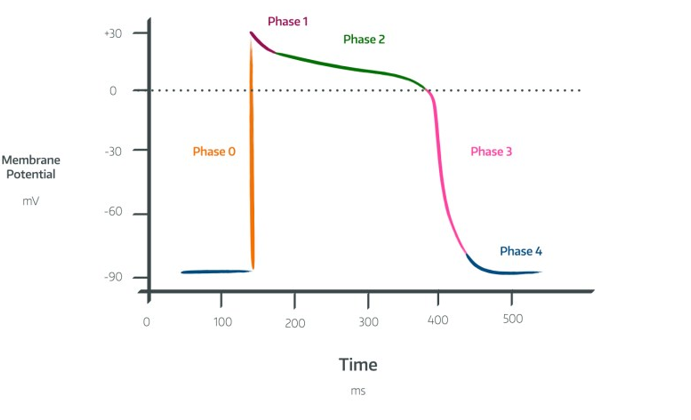 2
Department of Physiology, Faculty of Medicine, Masaryk University
Action potential
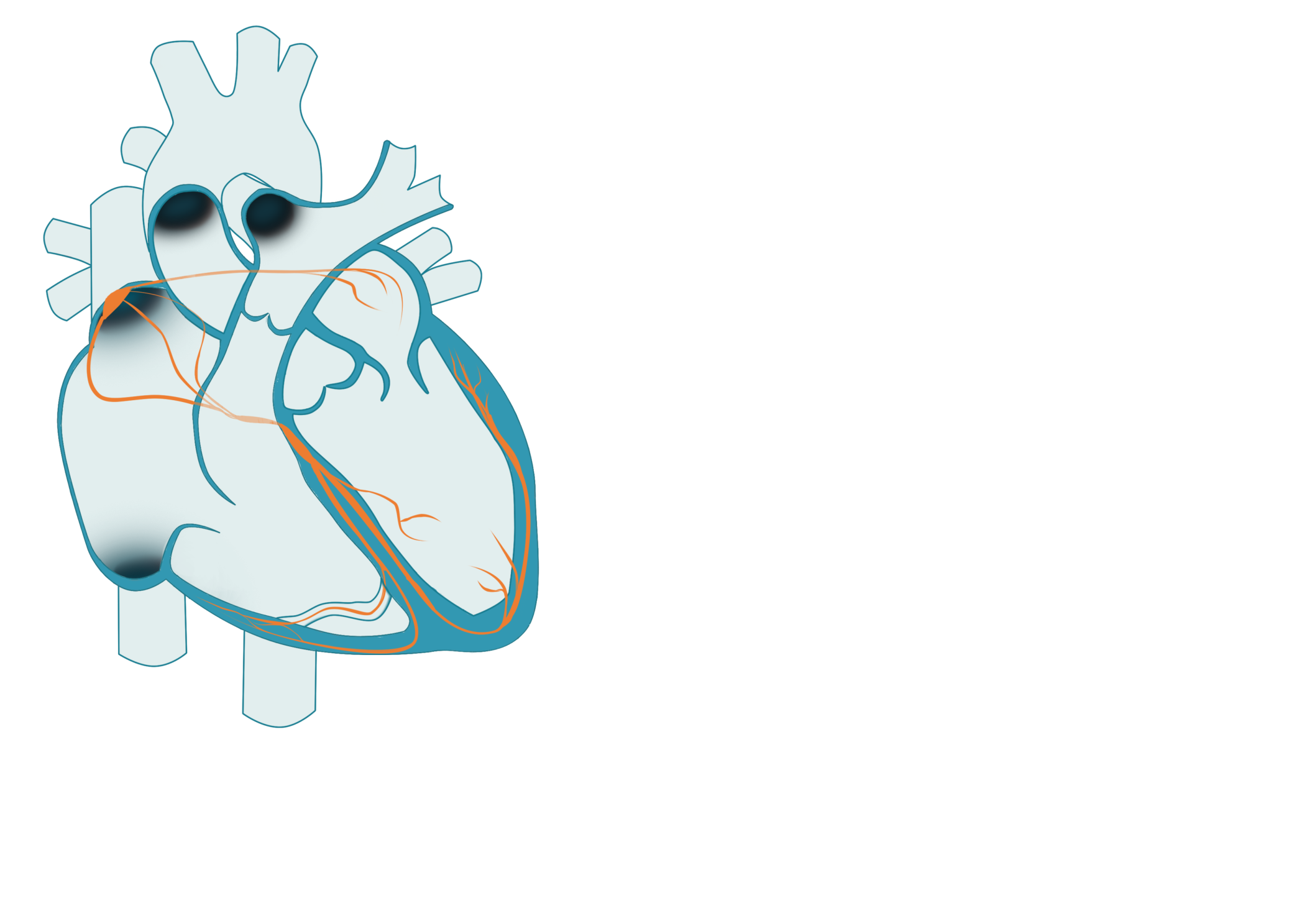 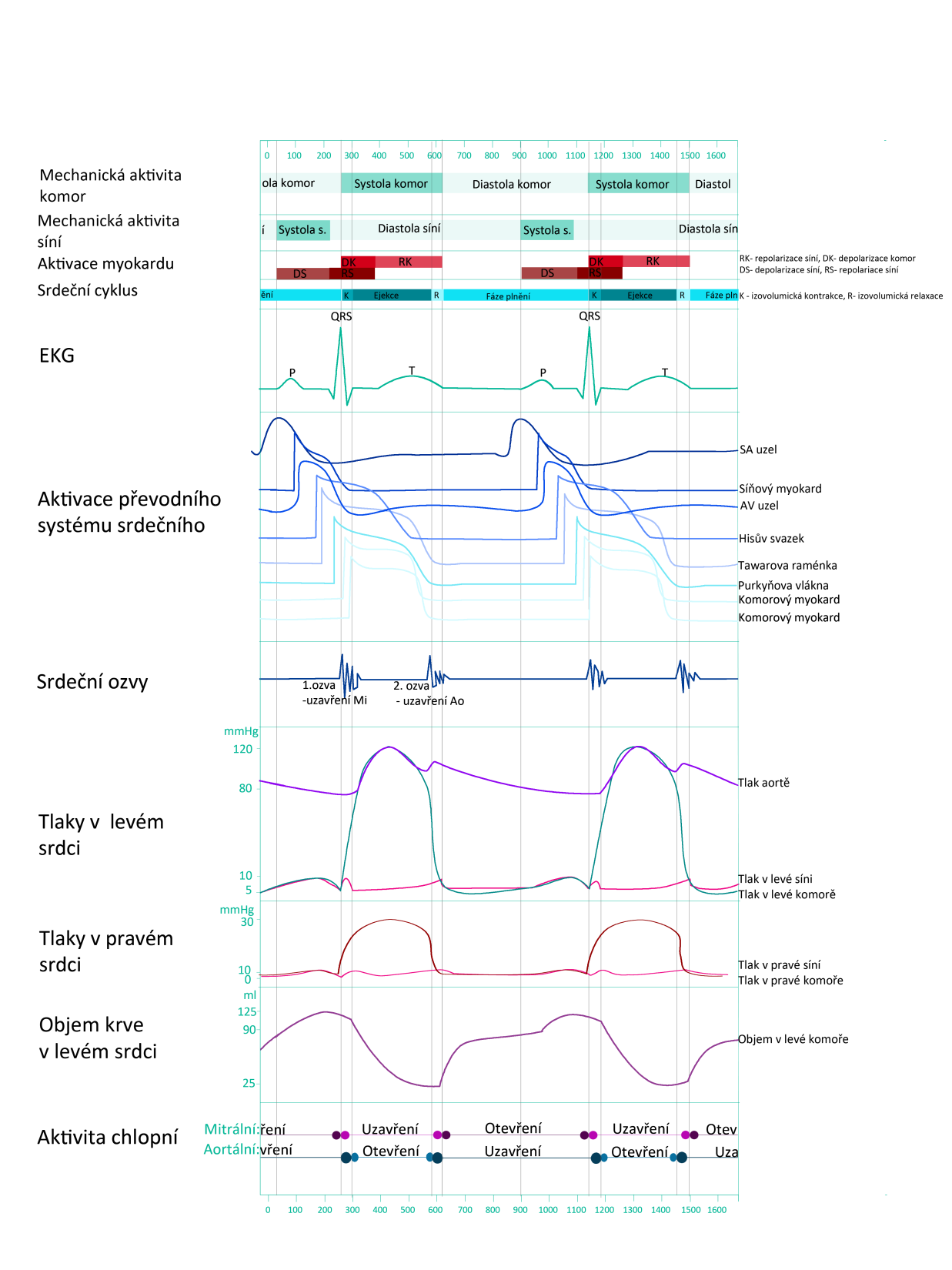 Sinoatrial node (SA)
Internodal tracts
SA node
Atrial myocyte
Atrioventricular node (AV)
AV node
His bundle
Tawara branches
His bundle
Purkinje fibers
Ventricular myocyte
Purkinje fibers
Tawara (bundle) branches
3
Department of Physiology, Faculty of Medicine, Masaryk University
Ion channel
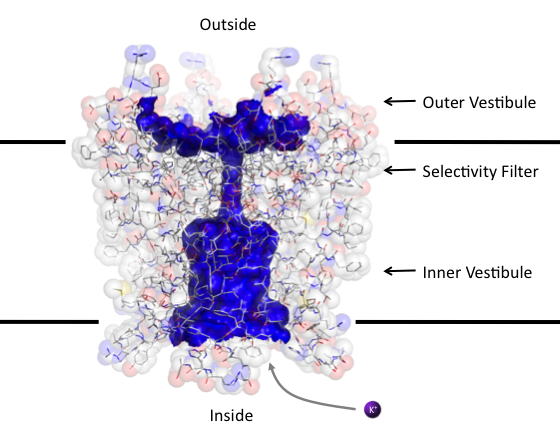 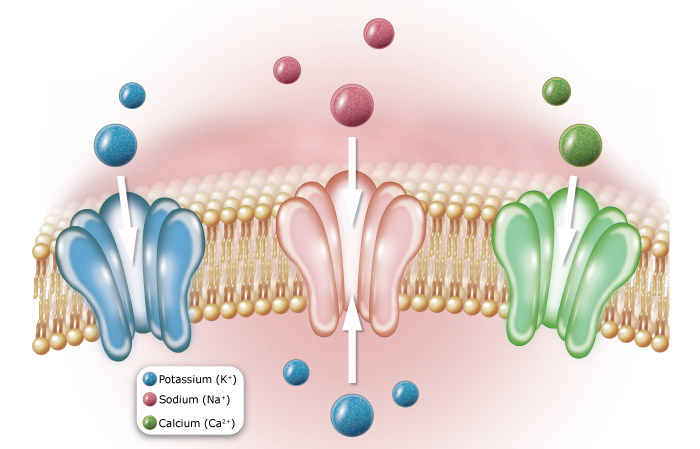 4
Department of Physiology, Faculty of Medicine, Masaryk University
Flow of ions
electrochemical gradient
Nernst eqation

 electrochemical equilibrium potential for:
Na+ = +60 mV
K+ = -96 mV
Ca2+ = +134
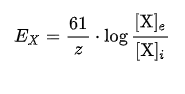 5
Department of Physiology, Faculty of Medicine, Masaryk University
Nodal cell SA
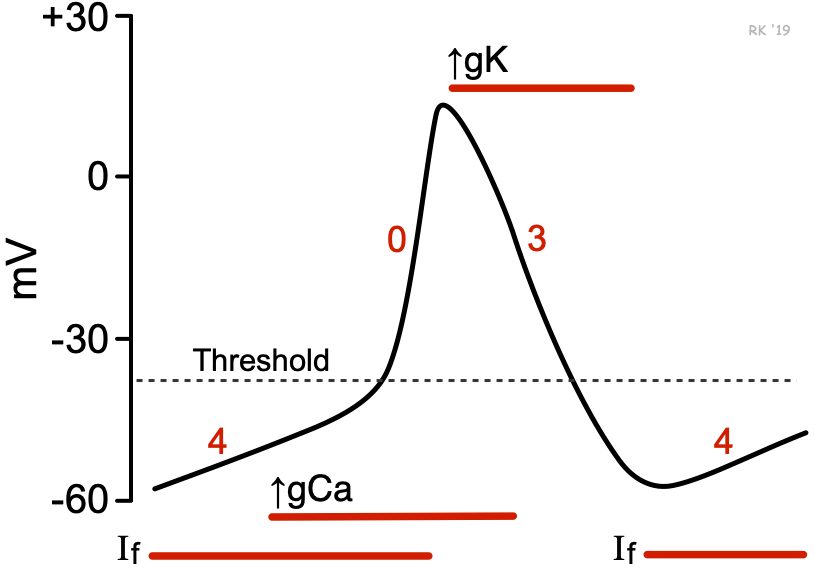 100 AP per minute
6
Department of Physiology, Faculty of Medicine, Masaryk University
Atrial cell
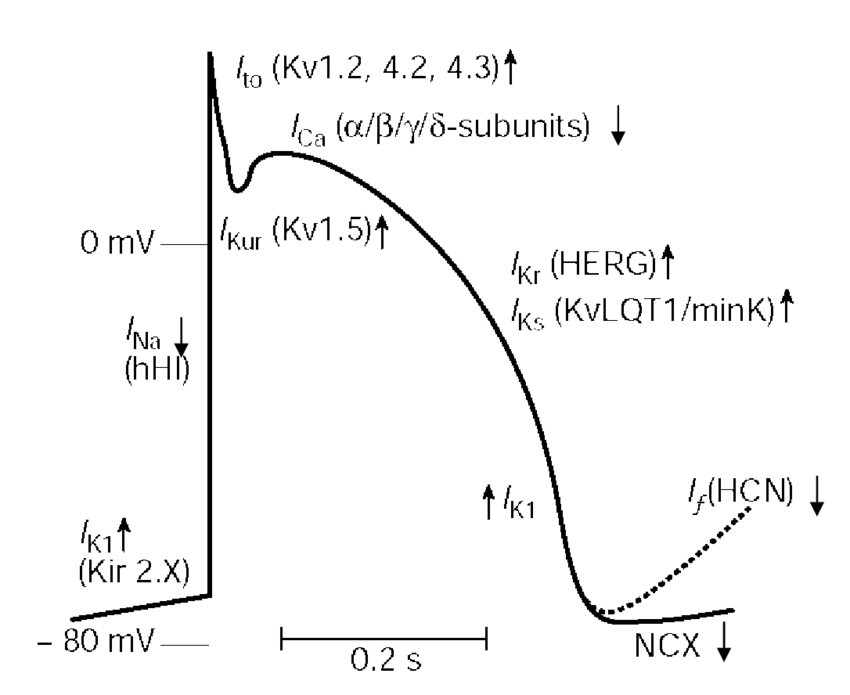 7
Department of Physiology, Faculty of Medicine, Masaryk University
Ventricular cell
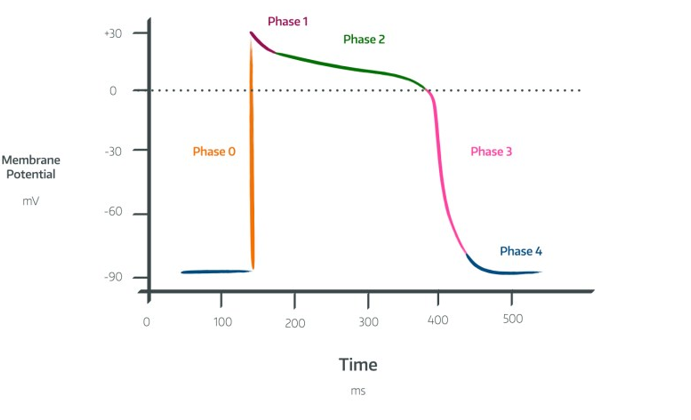 8
Department of Physiology, Faculty of Medicine, Masaryk University
Ventricular cell
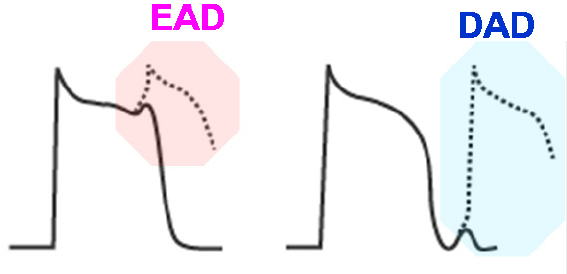 9
Department of Physiology, Faculty of Medicine, Masaryk University
Comparison of atrial and ventricular AP
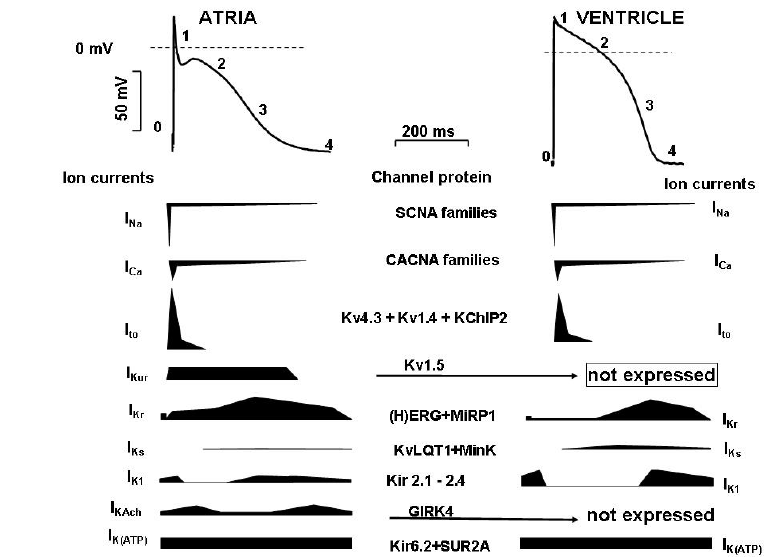 10
Department of Physiology, Faculty of Medicine, Masaryk University
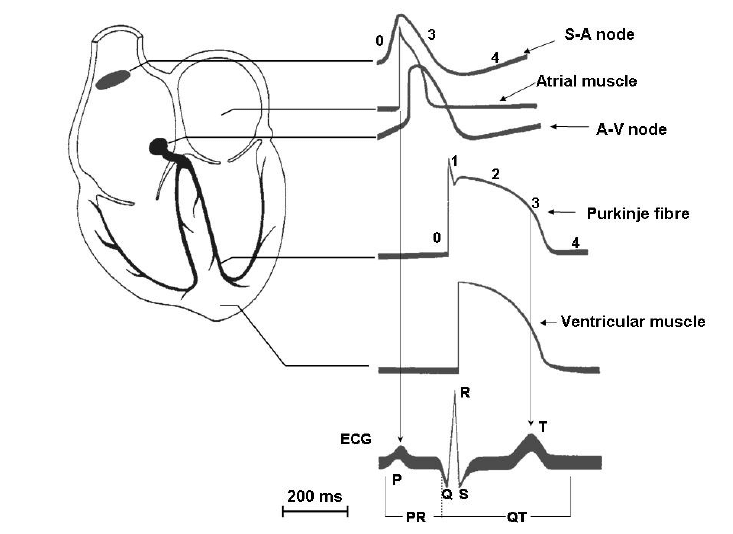 ECG
11
Department of Physiology, Faculty of Medicine, Masaryk University
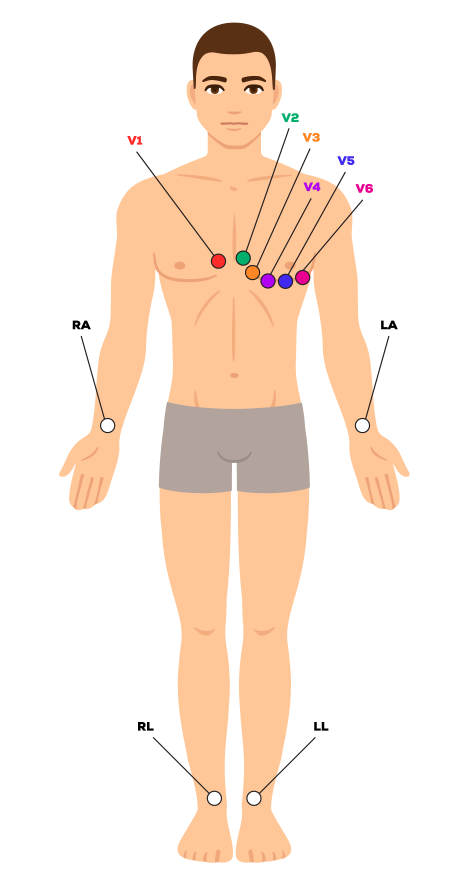 ECG
Definition: recording of the cardiac electrical activity from the surface of the body
12
Department of Physiology, Faculty of Medicine, Masaryk University
Spreading of the signal
Cell to cell by gapjuctions
By conduction system
Sinoatrial node (SA) – natural frequency 100 bpm (mostly under parasympathetic damping effect), conduction velocity 0.05 m/s
Internodal tracts – conduction velocity 1 m/s
Atrioventricular node – natural frequency 40 – 55 bpm, conduction velocity only 0.05 m/s (nodal delay)
His bundle – conduction velocity 1–1.5 m/s
Tawara (bundle) branches – conduction velocity 1–1.5 m/s
Purkinje fibers – conduction velocity 3.5 m/s
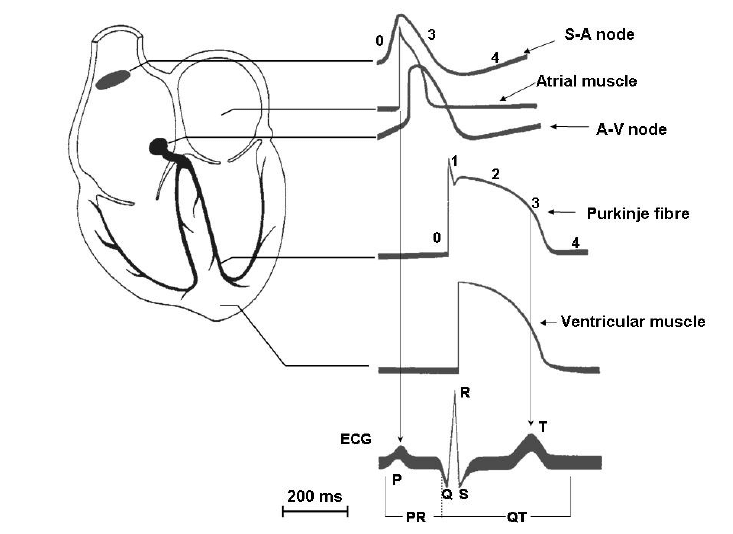 13
Department of Physiology, Faculty of Medicine, Masaryk University
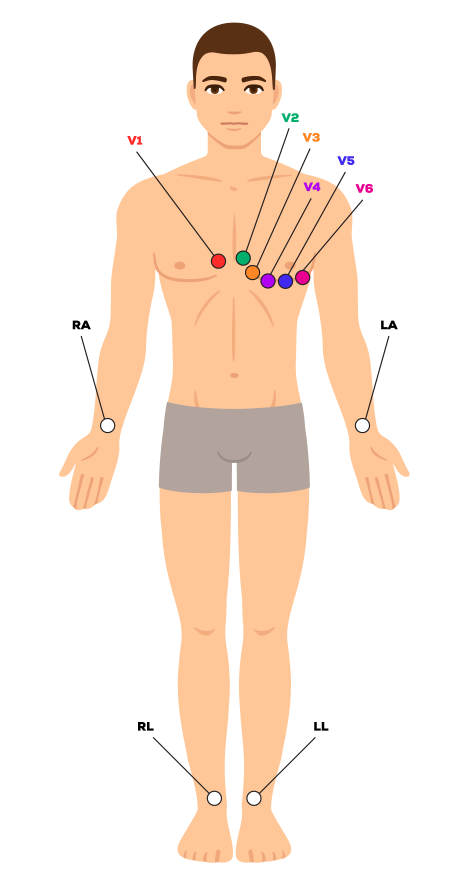 ECG
1. Frequency (arrhythmias)
2. Conduction (blocks – SA, AV)
3. Rhythm 
4. Ventricular gradient (relationship between depolarization and repolarization)
14
Department of Physiology, Faculty of Medicine, Masaryk University
[Speaker Notes: examples - ischemia, hypertrophy, dilatation, cardiomyopathy, inflammations, 
changes in electrolytes, drugs…)]
Electric dipole
electrode
Electrode: records electrical potential (Φ)
Electrical lead: a connection between two electrodes
It records the voltage between the electrodes
Voltage: difference of el. potentials(V= Φ1- Φ2)
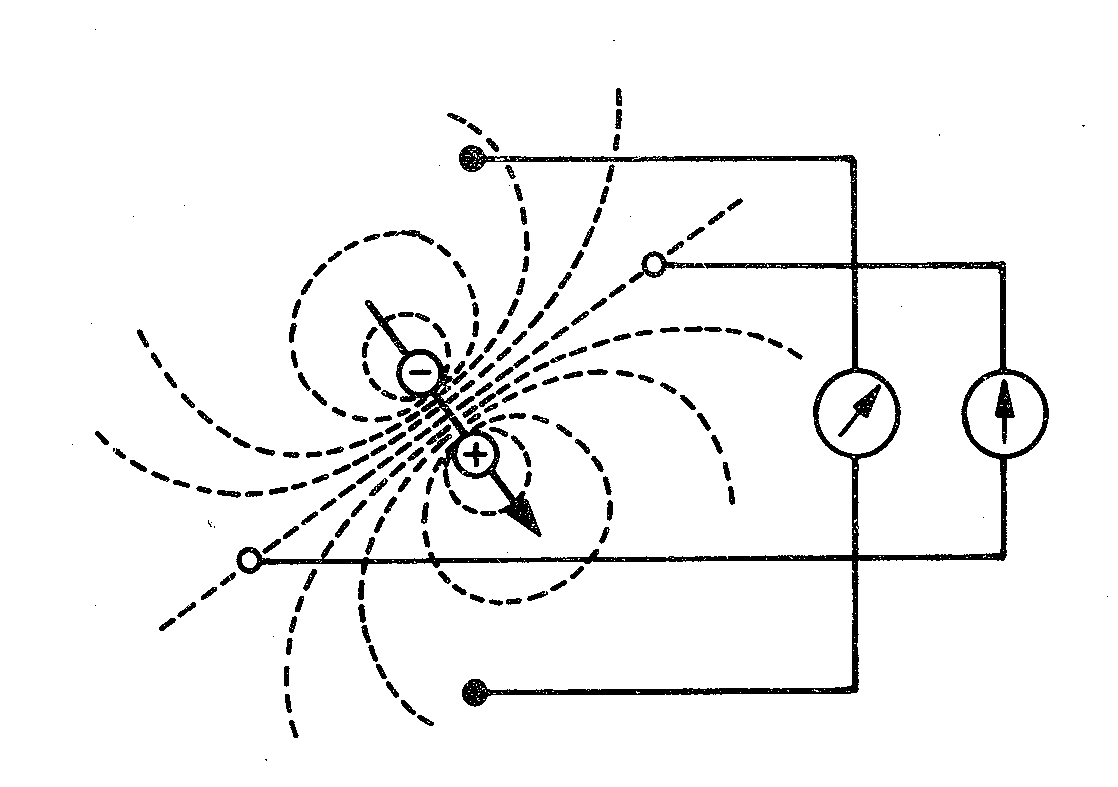 Φ2
lead
Φ1
15
Department of Physiology, Faculty of Medicine, Masaryk University
Einthoven’s triangle(standard, limb, bipolar leads)
I
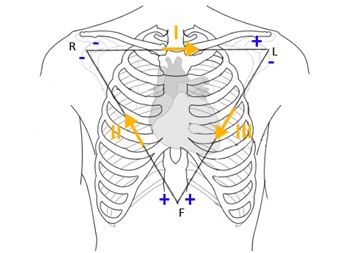 R
L
Bipolar leads: both electrodes are active (variable electrical potential)
Electrode colors: R: red, L: yellow, F: green
II
III
16
Department of Physiology, Faculty of Medicine, Masaryk University
F
Goldberger leads(augmented, limb unipolar leads)
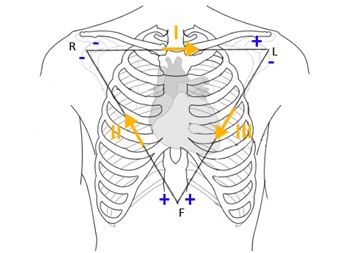 R
L
Unipolar leads: one electrode is active (variable electric potential) and the other is inactive (constant electric potential, usually 0 mV)
The active electrode is always positive
avR
aVL
aVF
17
Department of Physiology, Faculty of Medicine, Masaryk University
F
+
+
+
Wilson‘s central terminal (W)
It is formed by the connection of limb electrodes through resistors
Electrically represents the center of the heart (it is led out or it is calculated)
Inactive electrode (constant potential)
-
-
Central terminal
Real central terminal
18
Department of Physiology, Faculty of Medicine, Masaryk University
Chest leads
A chest lead: a connection between a chest electrode and the central terminal

Unipolar leads: the chest electrode is active (positive) and the central terminal is inactive (potential = 0 mV)
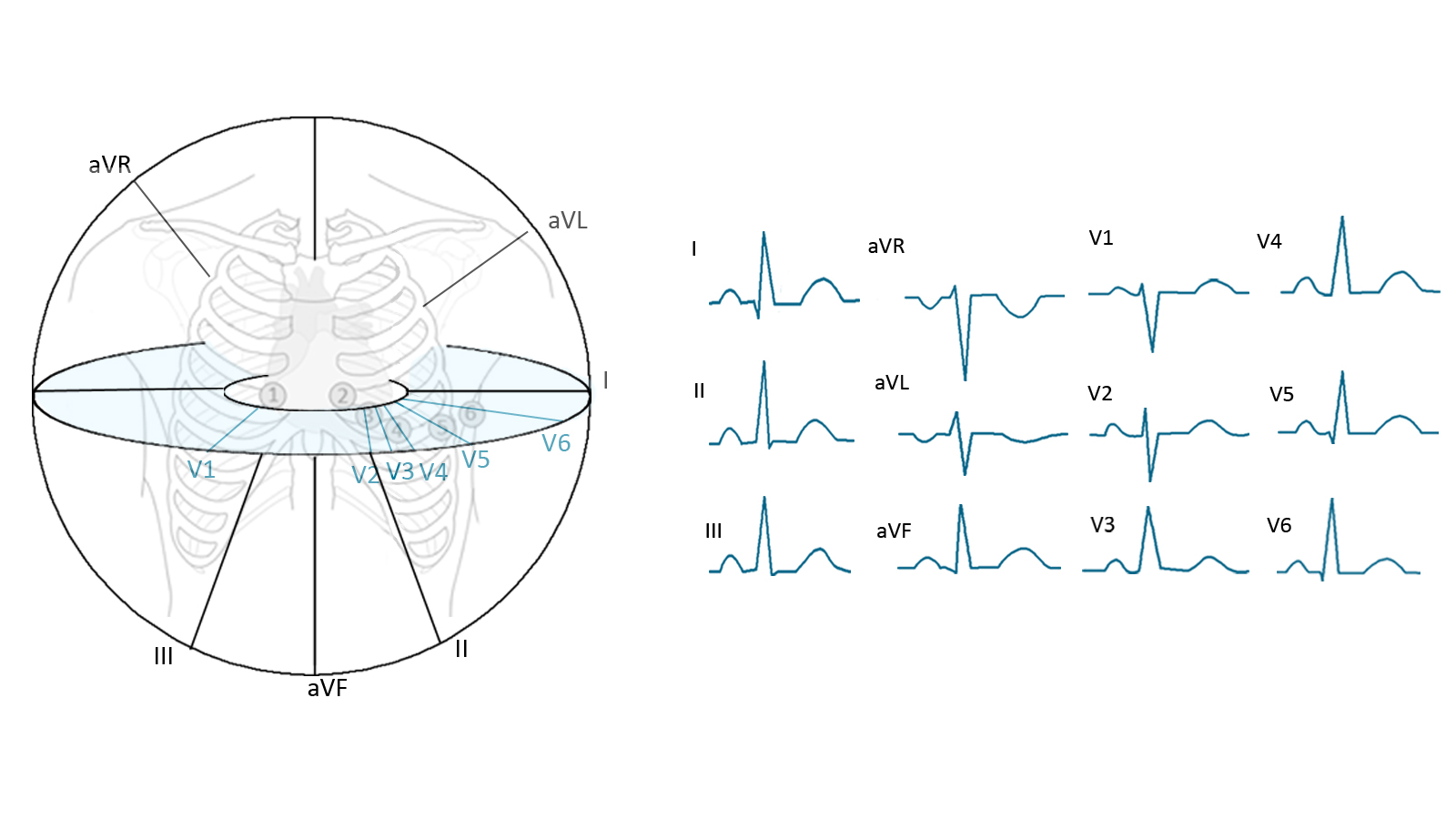 chest electrode
1
2
3
4
5
6
19
Department of Physiology, Faculty of Medicine, Masaryk University
+
+
+
Leads according to Cabrera
I
–
+
–
L
R
–
-
-
-
–
aVR
aVL
–
–
+
+
-30°
aVL
–
+
0°
I
III
II
–
aVF
–
aVR
+
30°
+
+
+
II
III
+
aVF
60°
F
120°
20
Department of Physiology, Faculty of Medicine, Masaryk University
90°
Analysis of ECG
Ventricular depolarization (QRS)
Heart action
Heart rhythm
Heart rate
Waves, segments and intervals
P wave
PQ interval
QRS complex
ST segment
T wave
QT interval
Electrical heart axis
R
Ventricular repolarization
Atrial depolarization
T
P
Lead II
Q
S
21
Department of Physiology, Faculty of Medicine, Masaryk University
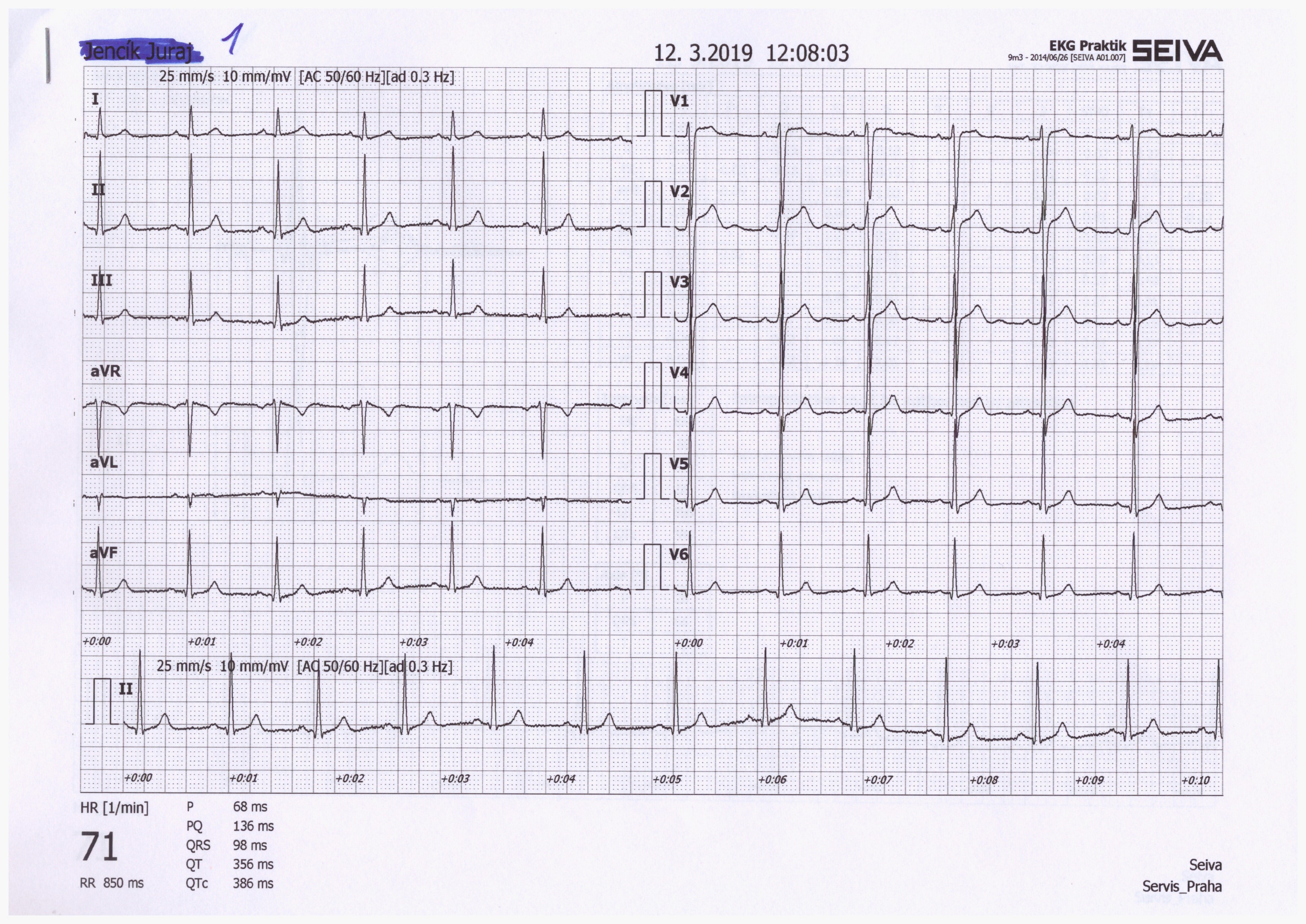 Analysis of ECG
A millimeter grid of paper will help in fast analysis
See the paper speed (here 25 mm/s)
1 mm = 0,04 s
5 mm (big square) = 0,2 s
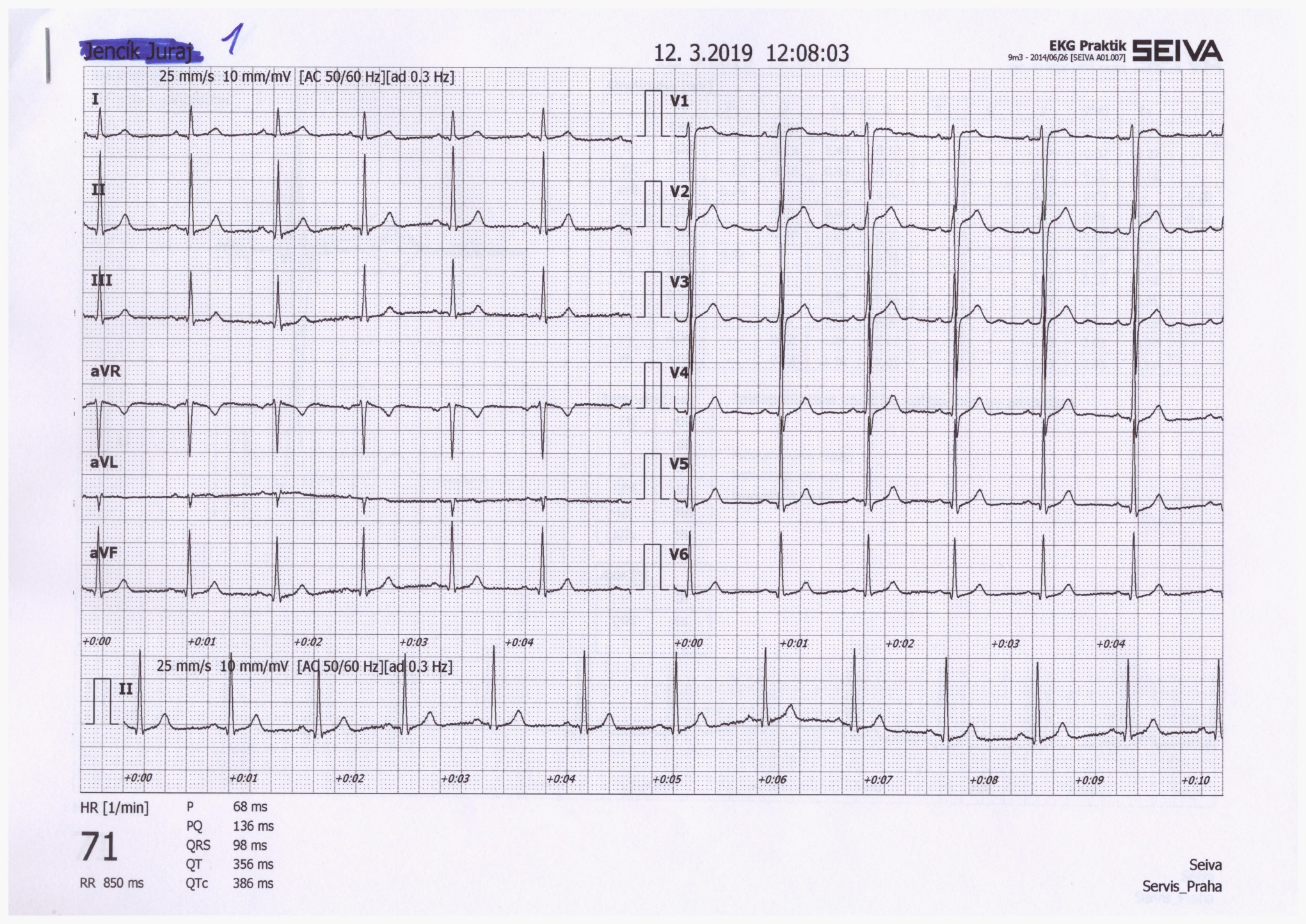 22
1) Heart action
Regularity of distances between QRS complexes - RR intervals

Regular action: difference < 0,16 s
Irregular action: difference > 0,16 s
Usually pathological
Beware of significant sinus respiratory arrhythmia - it is very physiological. If you are unsure, ask the patient to hold their breath during the recording

Note: if one extrasystole is present, but otherwise the action is regular, it is called regular
RR
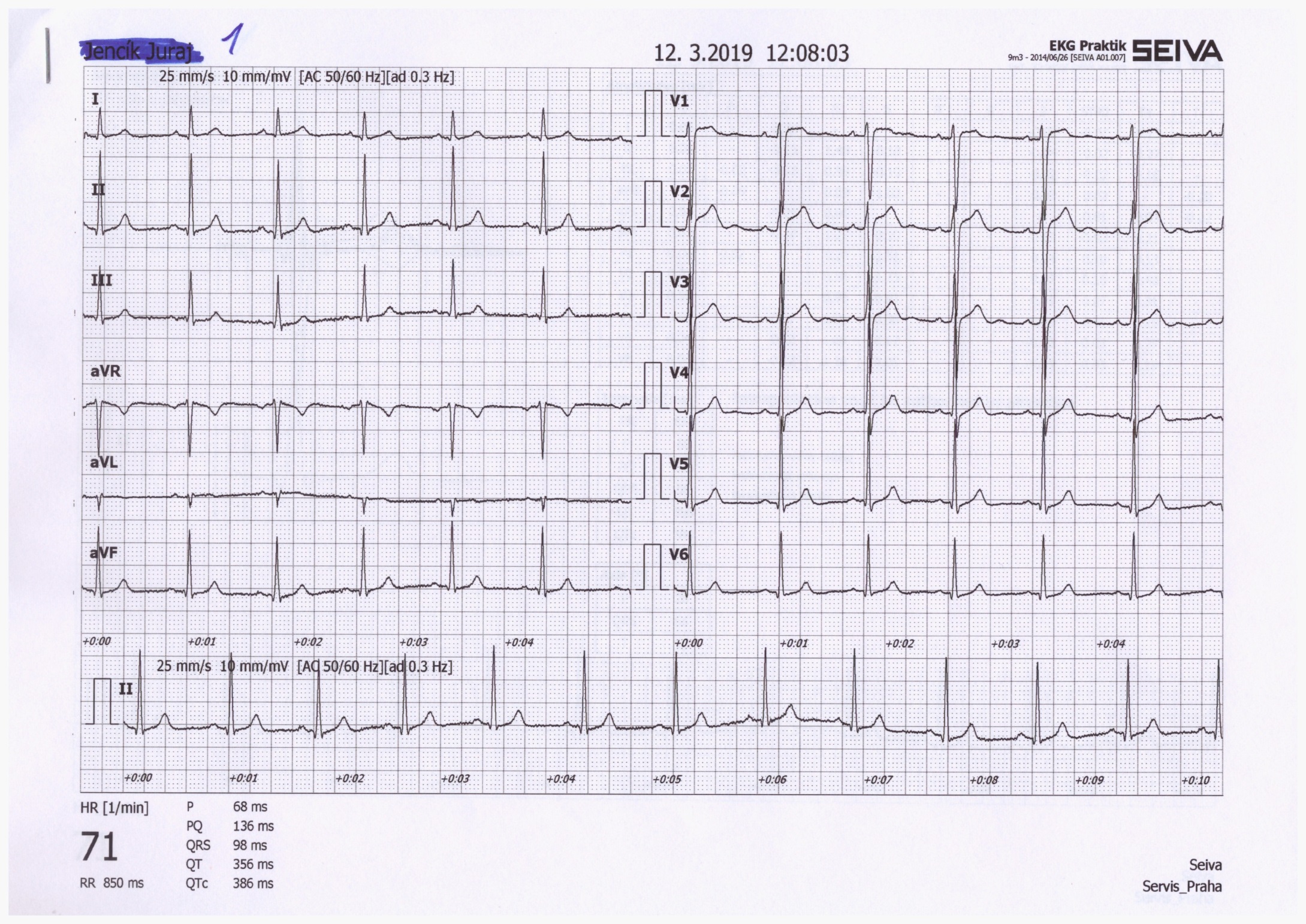 23
Department of Physiology, Faculty of Medicine, Masaryk University
2) Heart rhythm
Heart rhythm is determined by the source of action potentials that lead to ventricular depolarizationventricul depolarization is crucial because it determines cardiac output
Sinus rhythm
AP begins in the SA node
ECG: P wave (atrial depolarization) precedes QRS complex
Junction rhythm
AP begins in the AV node or His bundle, and the frequency is usually 40-60 bpm
P wave does not precede QRS complex, QRS shape is normal (narrow)
Heart rate is low (40-60 bpm)
Atrial depolarization can be present in the ECG if the ventricular impulses are transferred to the atria - wave is after QRS and has opposite polarity because it runs in the opposite direction
Tertial (ventricular) rhythm
AP begins in other parts of the conduction system, with a frequency of 30-40 bpm
QRS has a strange shape (wider) because it spreads in a non-standard direction in the ventricles
24
Department of Physiology, Faculty of Medicine, Masaryk University
2) Heart rhythm
Sinus rhythm – P wave precedes each QRS complex – the impulse begins in the SA node, it is followed by the depolarization of the ventricles
Junctional rhythm – normal P waves do not precede QRS – the impulse begins in the AV node or His bundle, low heart rate, but normal QRS shape (the impulse spreads normally in the ventricle)
Atrial depolarization
or
Tertiary (ventriclular) rhythm – there are no P waves bound to QRS, the impulse begins somewhere in the ventricles – a deformed shape of QRS, very low heart rate, for example, 3rd-degree AV block
Atrial repolarization
P – atrial depolarization
3rd-degree AV block – tertiary rhythm in ventricles, faster rhythm in atria determined by the SA node, but the stimulus is not transferred to the ventricles
3) Heart rate (HR)
A frequency of ventricular contractions (it determines cardiac output); on ECG – a frequency of ventricular depolarizations
HR = 1 / RR bpm (beats per minute)
Physiological values: 60-90 bpm at rest

Tachycardia: > 90 bpm at rest

Bradycardia: < 60 bpm
26
Department of Physiology, Faculty of Medicine, Masaryk University
4) Waves, segments, intervals
R
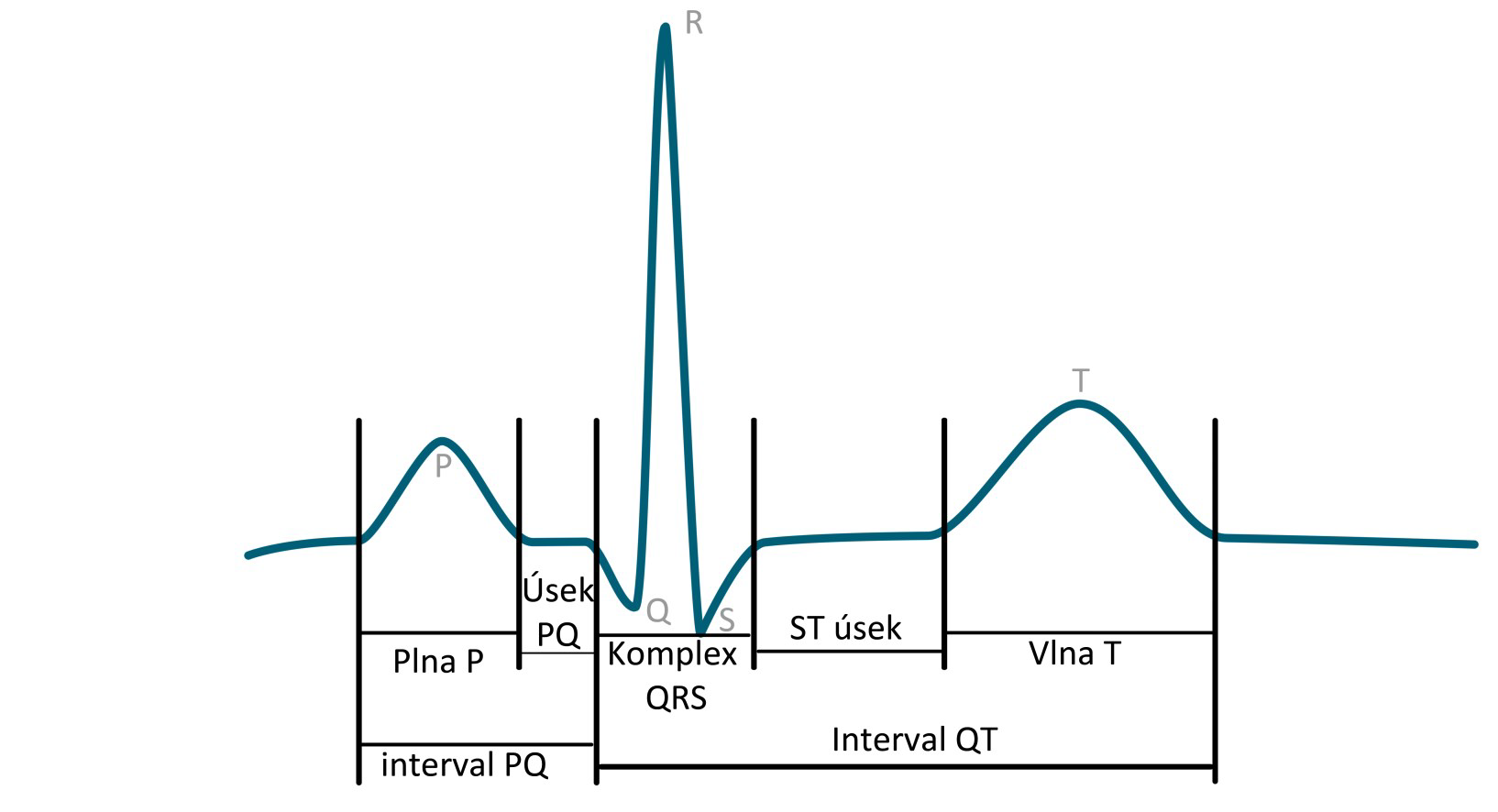 T
P
ST segment
PQ segment
Q
S
P wave
T wave
QRS complex
QT interval
27
PQ interval
Department of Physiology, Faculty of Medicine, Masaryk University
4) Waves
P wave: 
Is it present? 
Is it positive/negative, one-peak/two-peak, high (>0,25 mV)/normal/low?
QRS:
Q:  first negative deflection
R:  first positive deflection
S:  negative deflection after positive deflection
Small deflection (less than 0,5 mV) – small letter
Strong deflection (5 mm and more) – capital letter
Second positive deflection (‘)

T wave: 
Is positive/negative/bipolar?
Does it have the same polarity as the strongest QRS deflection?
Yes: concordant (ok), No: discordant (pathology)
Bipolar T: 
Preterminal negative (-/+)
Terminal negative (+/-)
RS
Examples:
Ventricular depolarization - QRS
R
qRs
rSr‘
Ventricular repolarization
Atrial depolarization
T
P
Lead II
Q
S
28
Department of Physiology, Faculty of Medicine, Masaryk University
Electrical heart axis: average direction of the electric heart vector during ventricular depolarization (QRS complex)
5) Electrical heart axis
El. heart axis
–
–
–
Physiological range:
Middle type   0° – 90°
Left type    -30° – 0°
Right type   90° – 120°

Pathological range:
Right deviation: > 120 ° (right ventricular hypertrophy, dextrocardia)
Left deviation: < -30° (left ventricular hypertrophy, pregnancy, obesity)
+
-30°
aVL
+
–
+
0°
I
–
–
aVR
+
30°
+
vectocardiogram
+
II
III
aVF
60°
120°
90°
Electrical heart axis: average direction of the electric heart vector during ventricular depolarization (QRS complex)
5) Electrical heart axis
El. heart axis
–
Physiological range:
Middle type   0° – 90°
Left type    -30° – 0°
Right type   90° – 120°

Pathological range:
Right deviation: > 120 ° (right ventricular hypertrophy, dextrocardia)
Left deviation: < -30° (left ventricular hypertrophy, pregnancy, obesity)
-30°
aVL
+
–
+
0°
I
30°
vectocardiogram
+
aVF
I
90°
Electrical heart axis – calculation
Because the el. axis is related to ventricular depolarization in the frontal plane, for calculation, we use QRS in limb leads: I, II, III.
Calculate the sum of QRS oscillations in leads I, II, III. When the oscillation goes downward, it is negative. When the oscillation is upward, it is positive. Use a millimeter grid.
Lead I: QI=-1; RI=6; SI=0; QRSI=5


Lead II: QII=-1; RII=17; SII=-1; QRSII=15


Lead IIII: QIII=0; RIII=10; SIII=-1; QRSIII=9
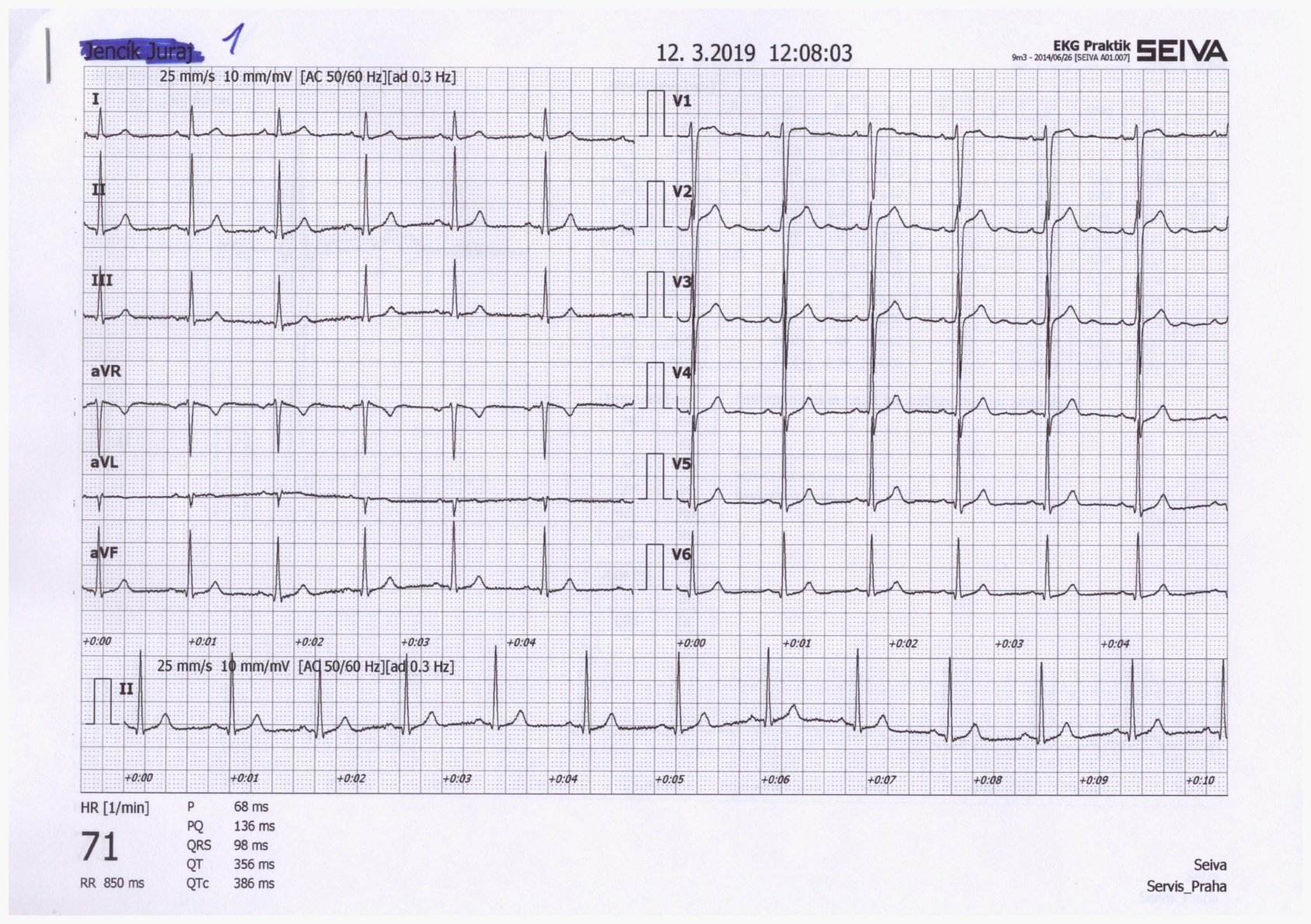 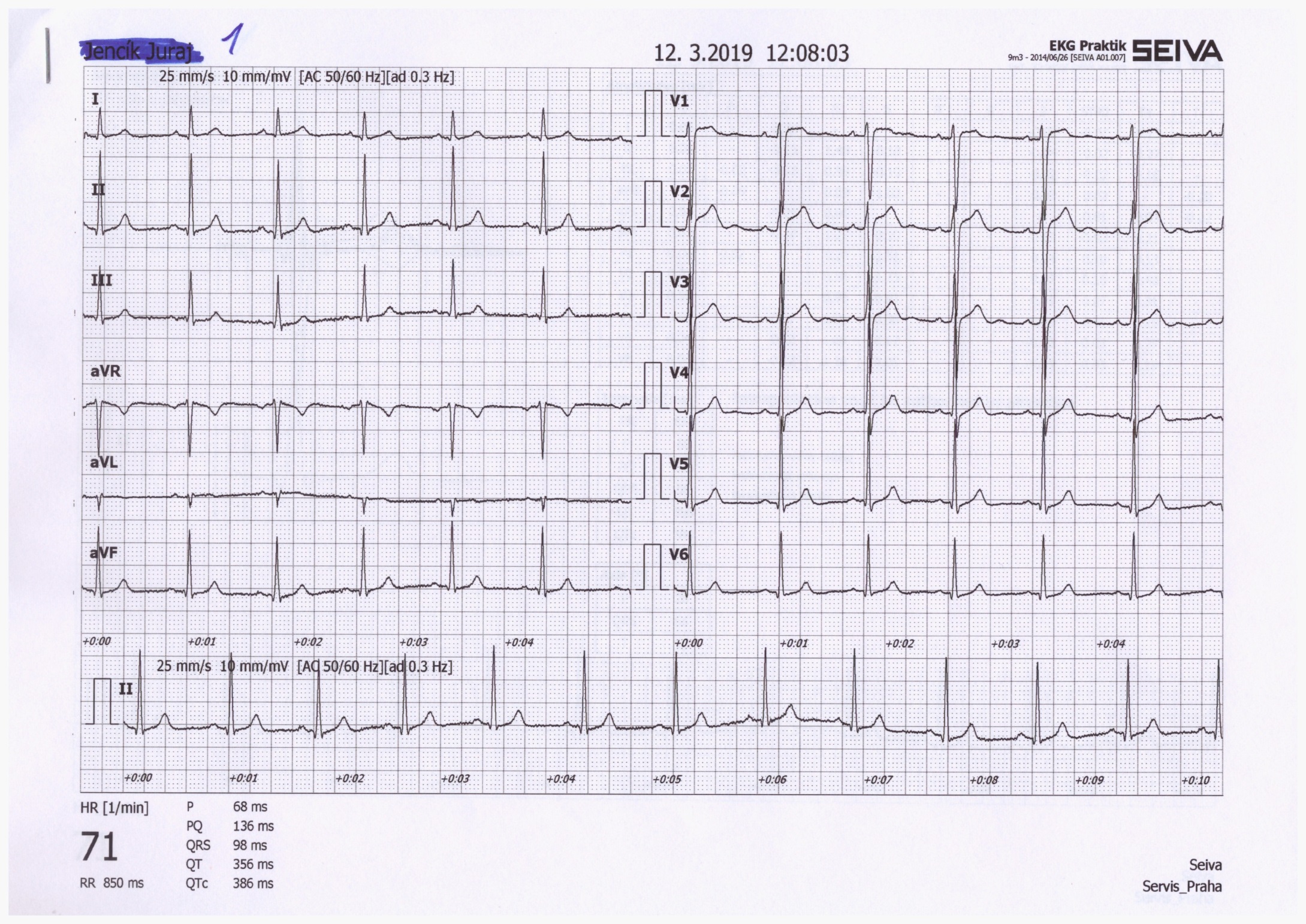 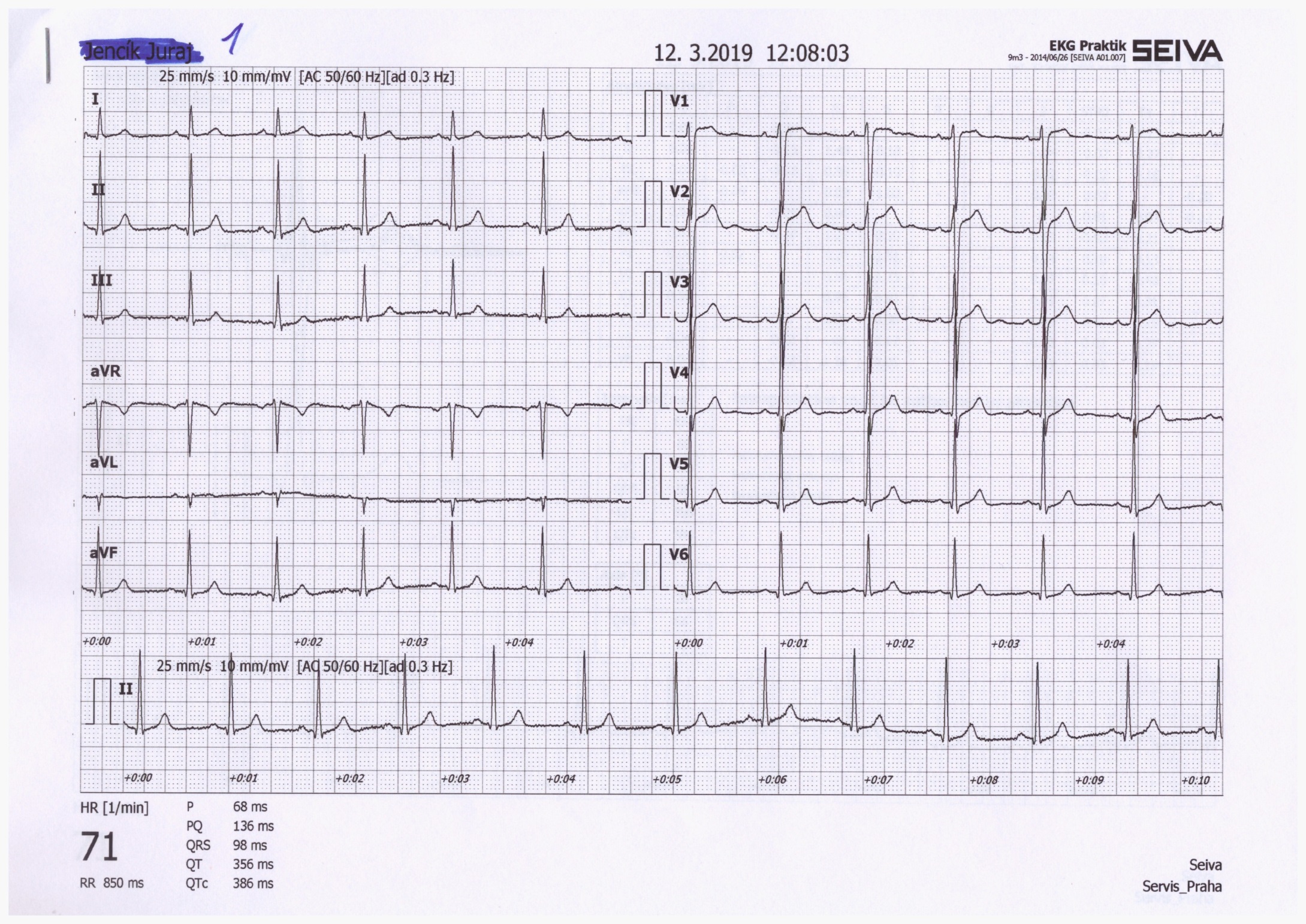 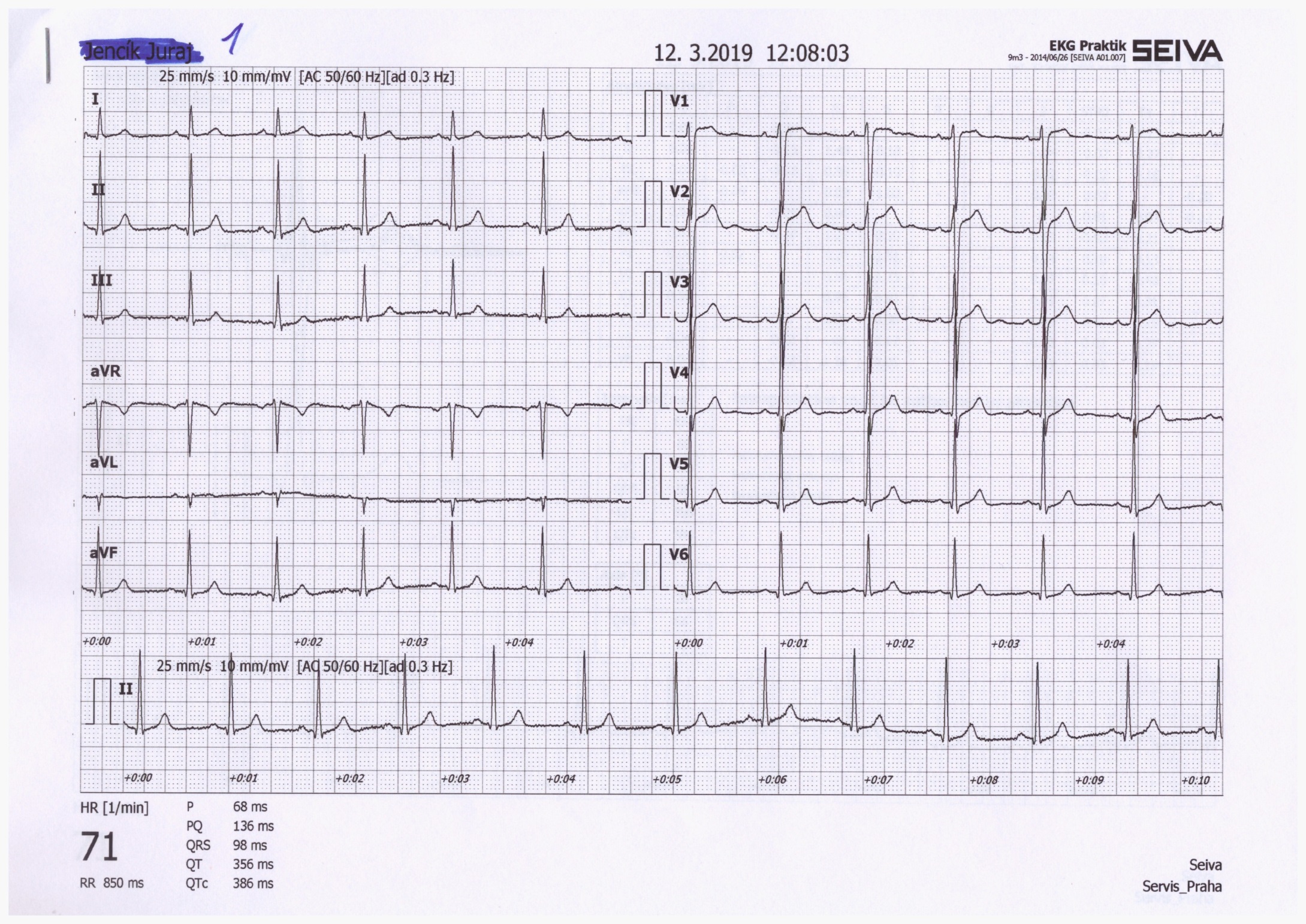 Electrical heart axis – calculation
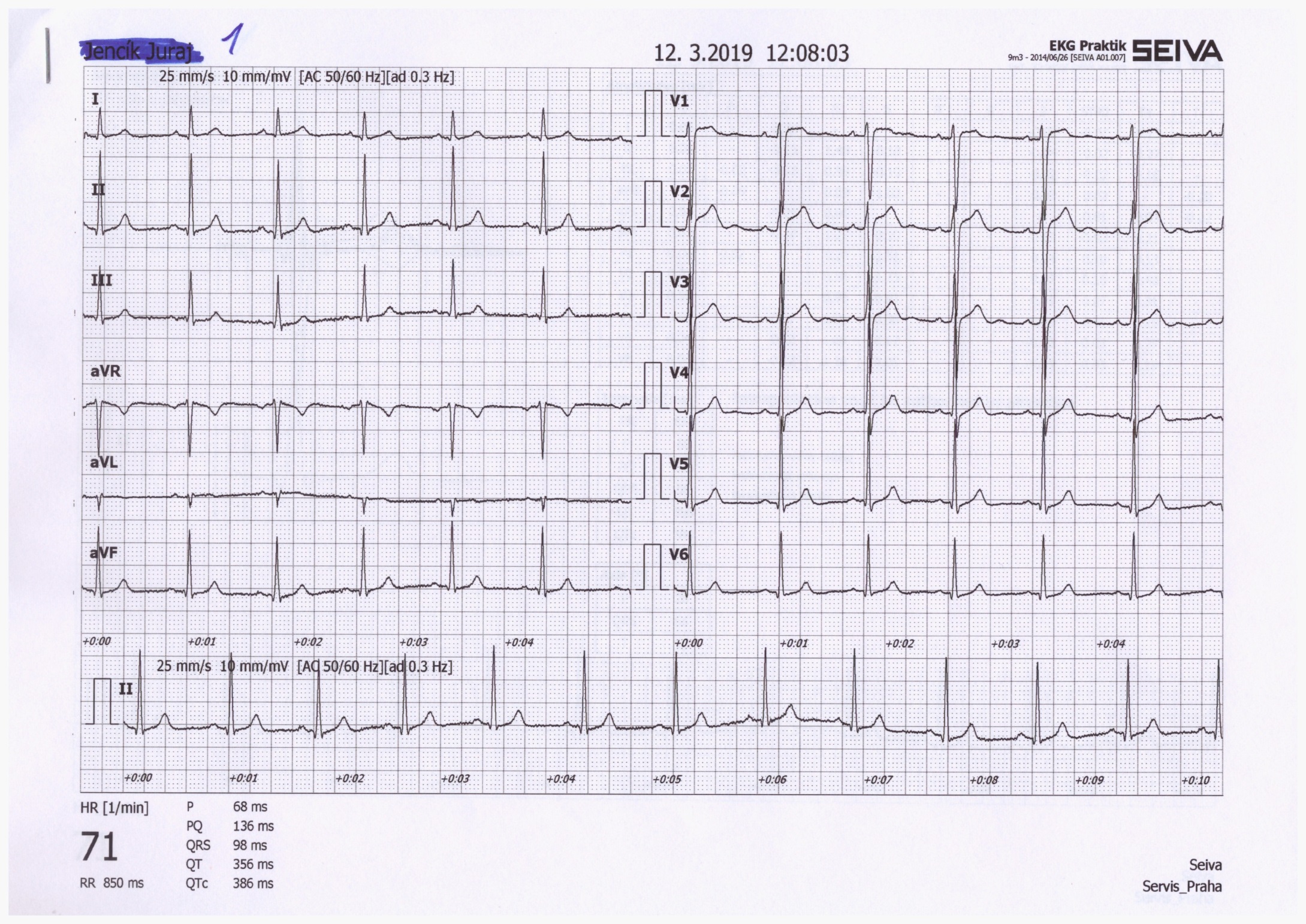 I
5
0
+
–
-30°
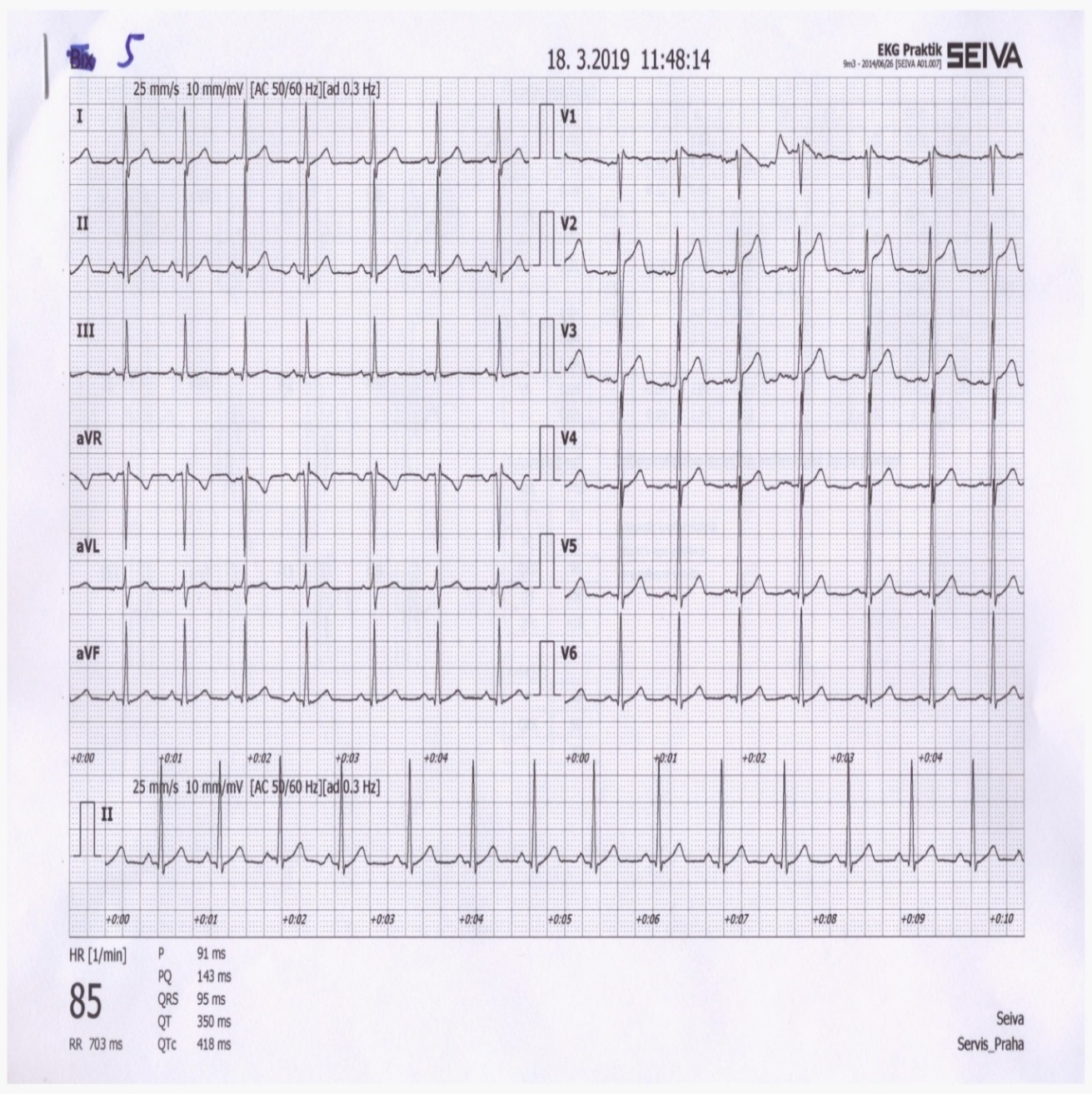 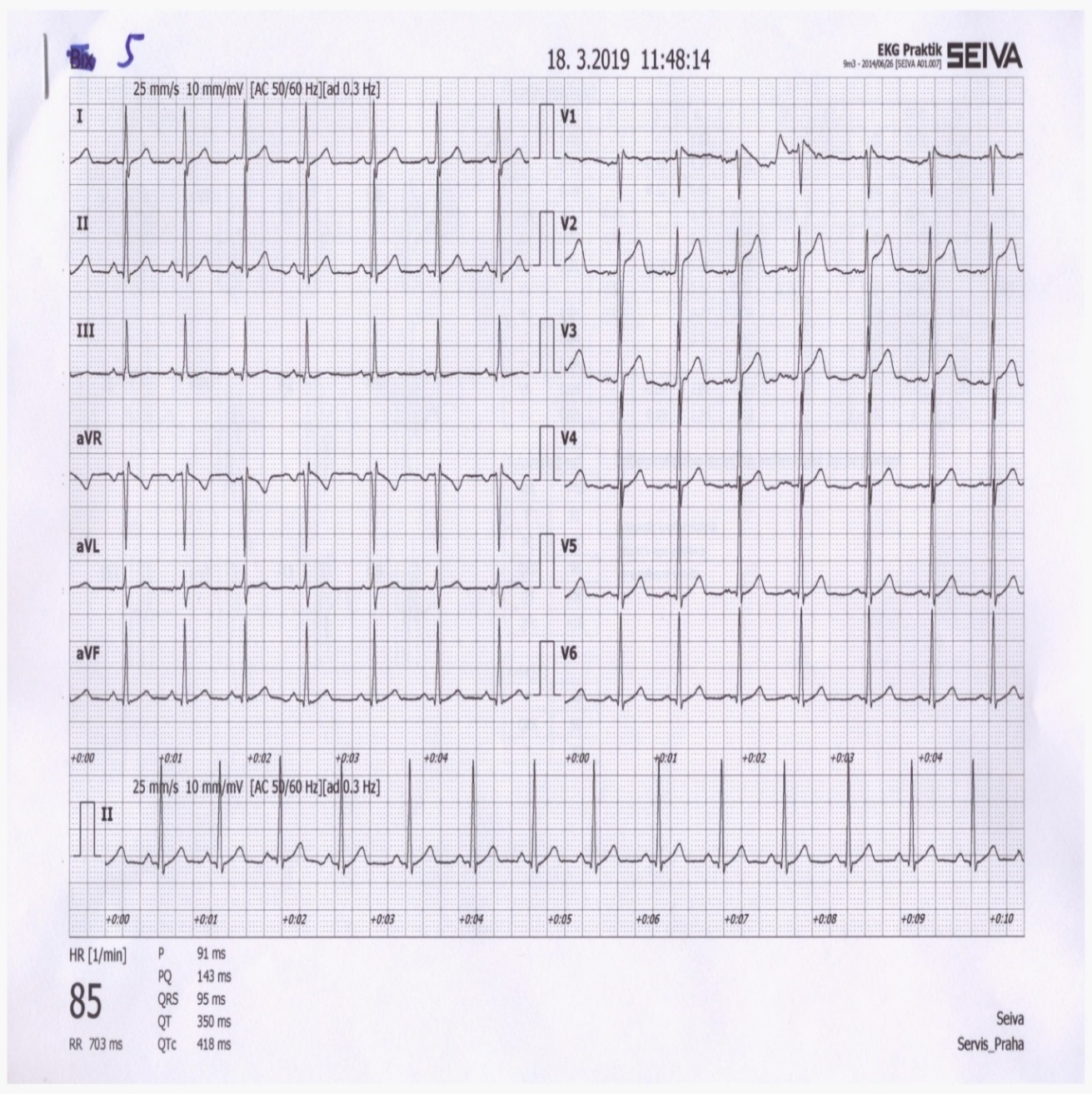 –
–
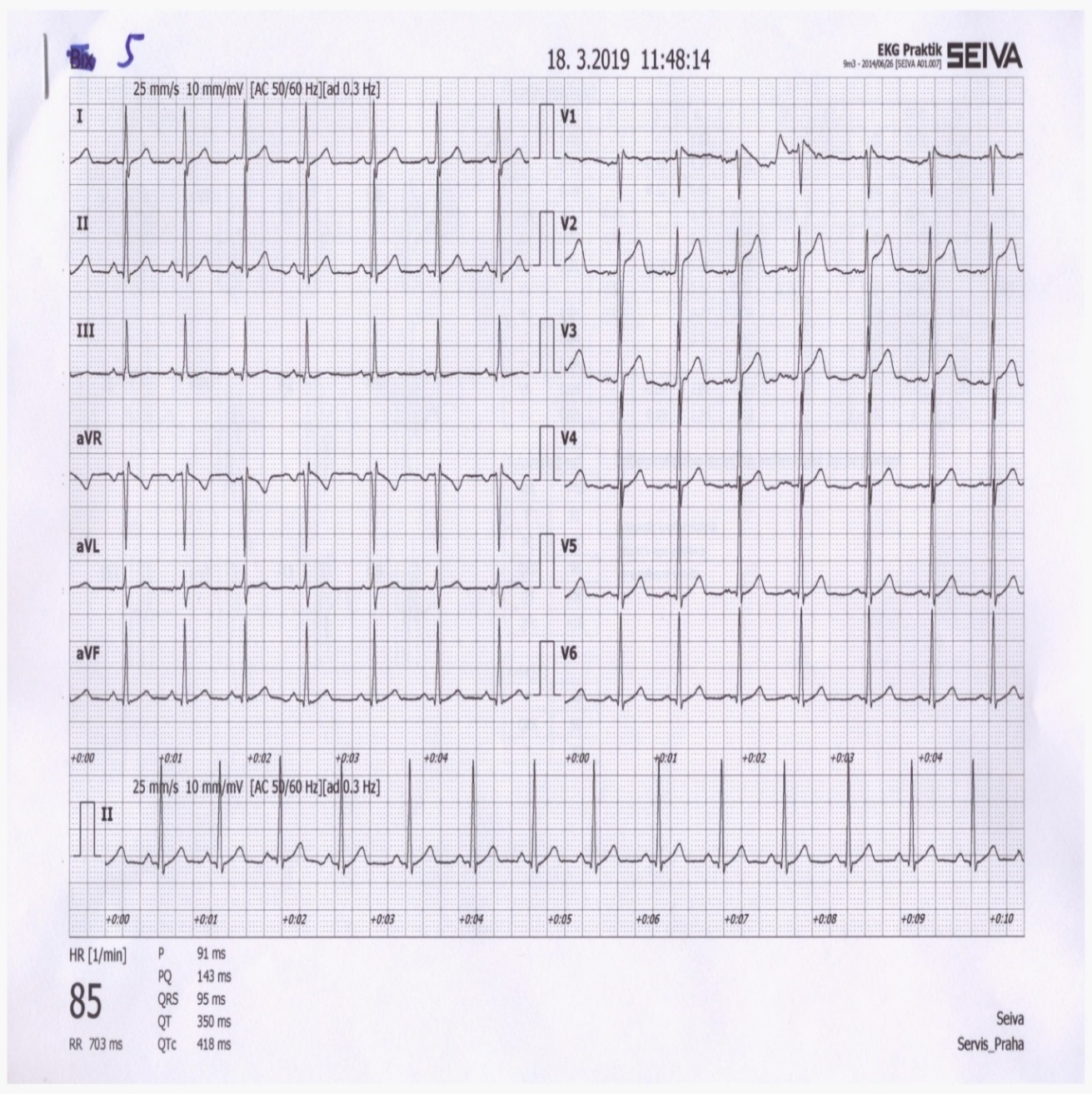 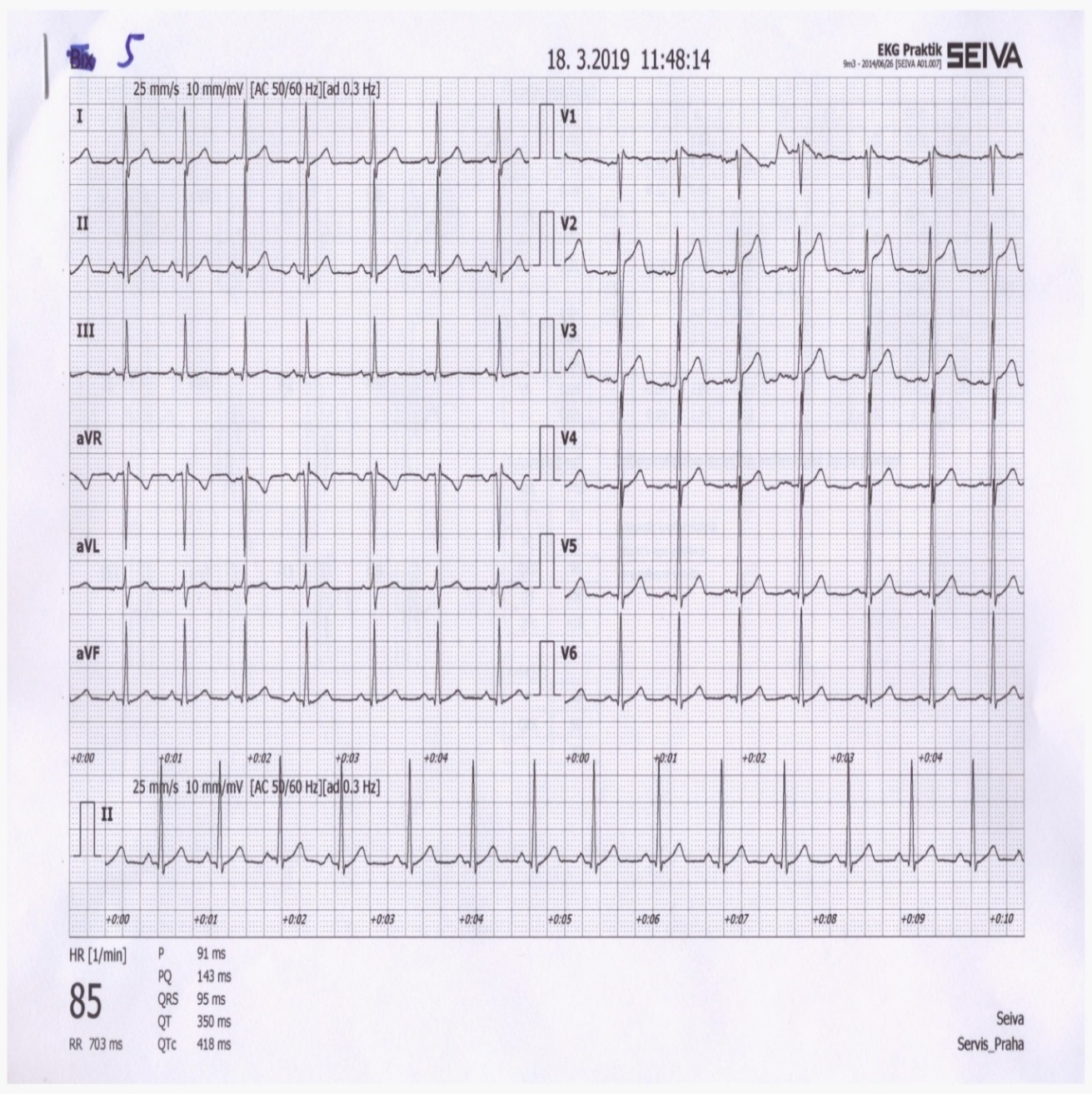 0
0
0°
9
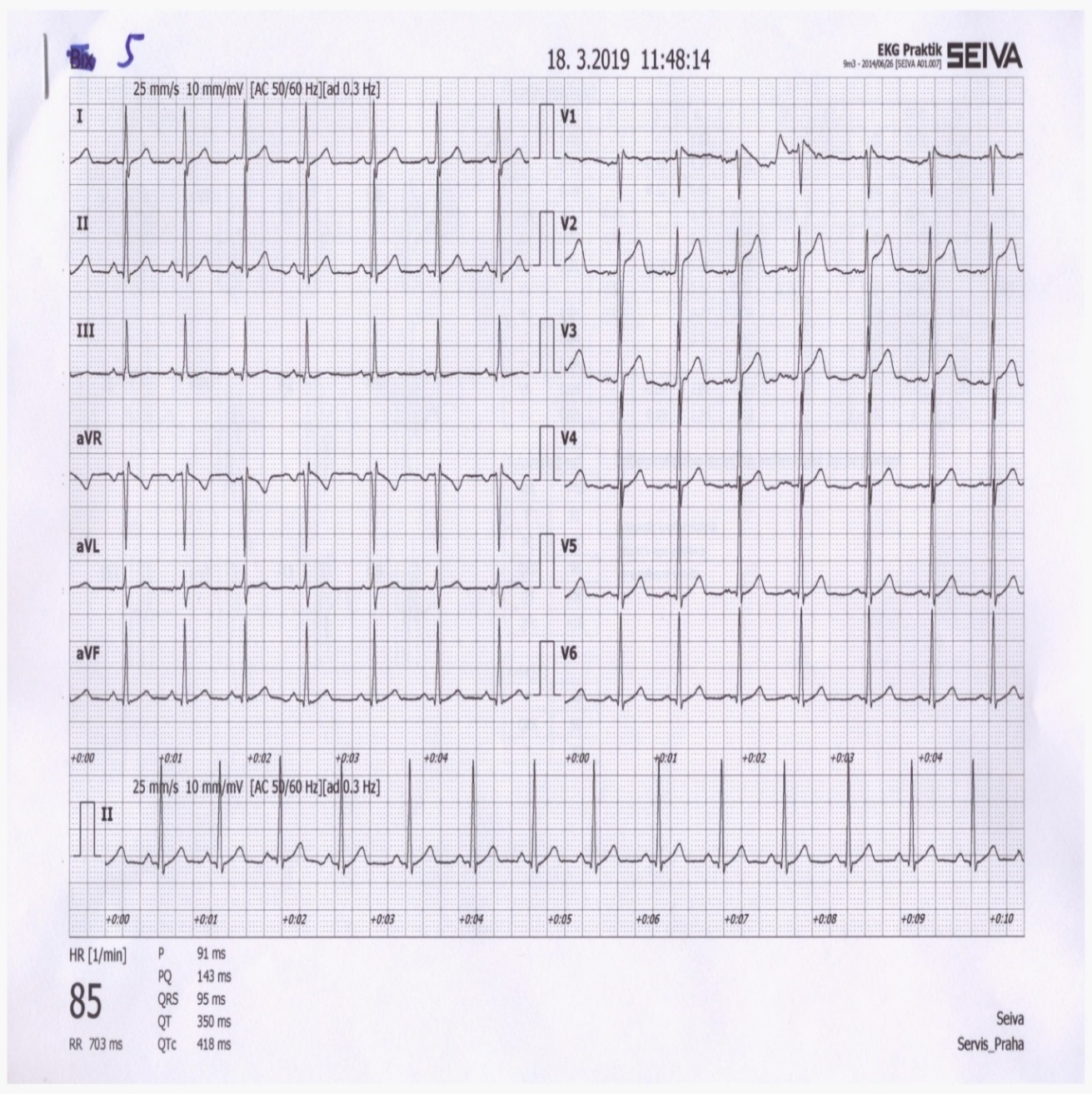 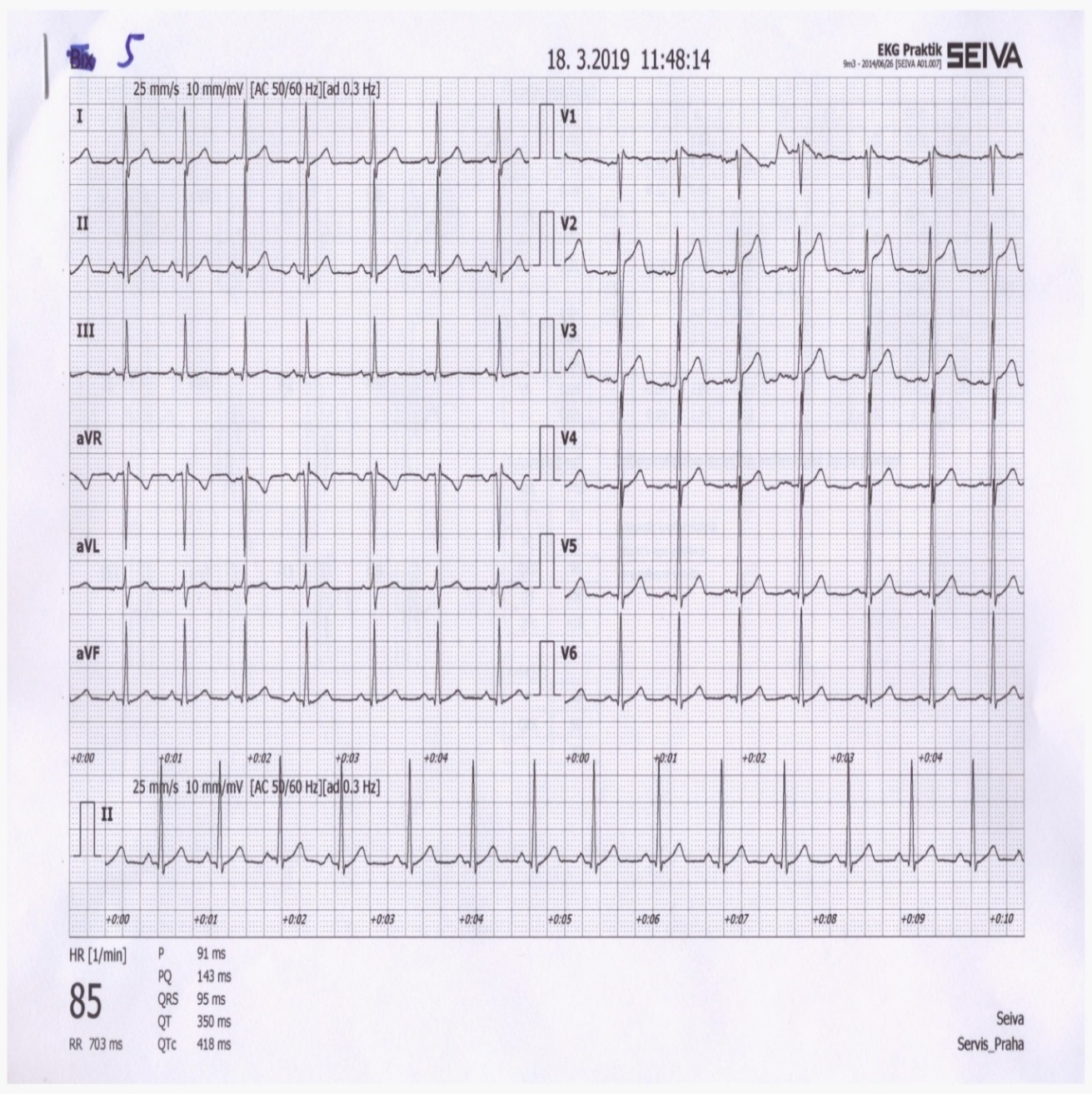 II
15
+
+
III
30°
60°
120°
90°
Estimation of electrical heart axis
–
–
Leads II and aVR
–
+
-30°
aVL
+
–
+
0°
I
–
–
aVR
+
30°
+
+
II
III
aVF
60°
120°
33
90°
Estimation of electrical heart axis
–
–
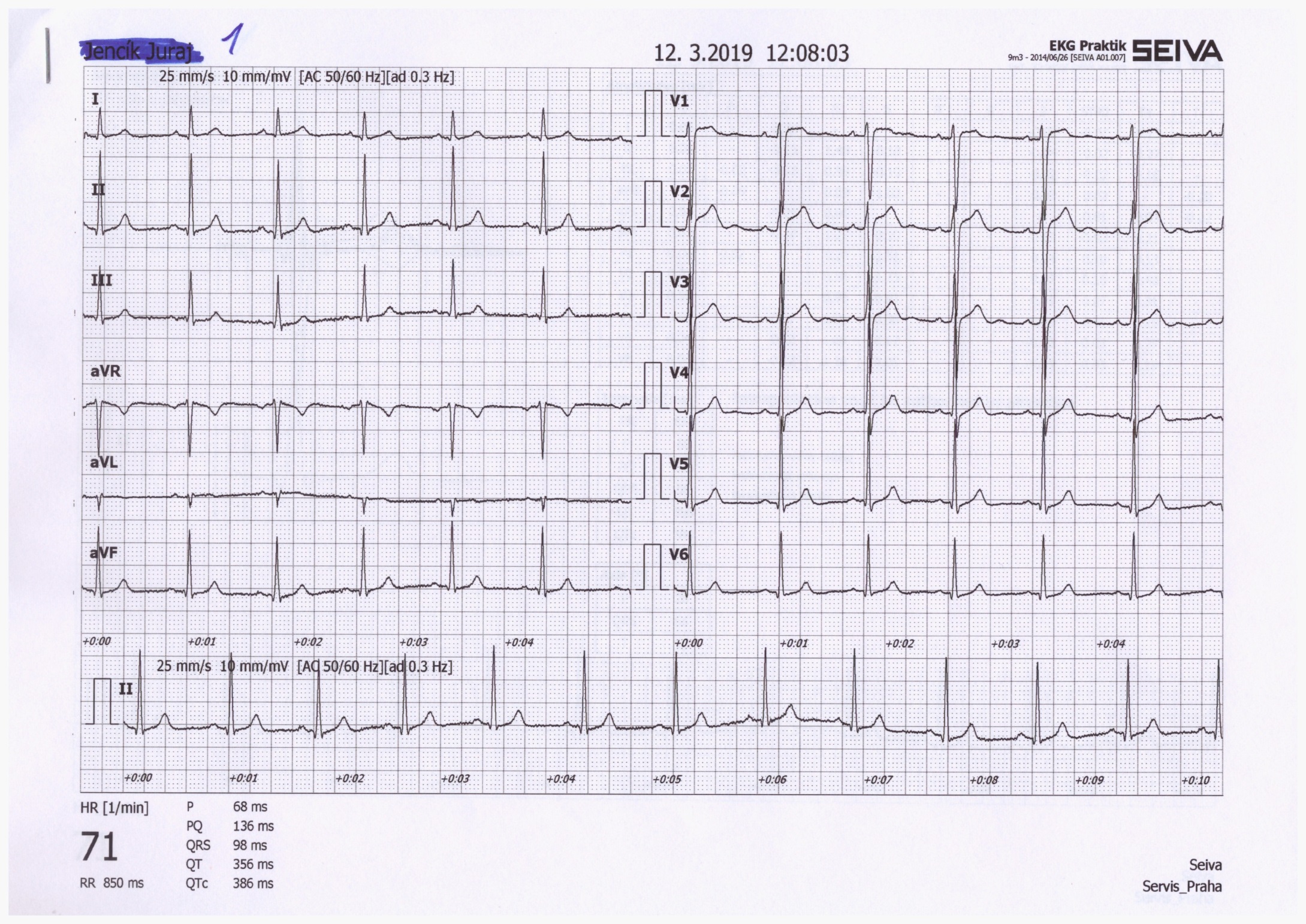 –
Q = -1
R = 6
S = 0
QRS = 5
+
+
-30°
Q = -1
R = 17
S = -1
aVL
QRS = 15
+
Q = 0
R = 10
S = -1
–
0°
QRS = 9
Q = 1
R = -11
S = 0
–
QRS = -10
–
30°
I
Q = 0
R = -3
S = 0
+
+
QRS = -3
El. cardiac axis slightly more than 60 °
+
Q = -1
R = 13
S = -1
60°
QRS = 11
120°
90°
34
aVR
II
III
aVF
[Speaker Notes: perpedicular]
Estimation of electrical heart axis
Is deviation of QRS complex positive in I and aVF lead?
Yes
No
Physiological values between -30̊ to 110̊
Is deviation of QRS complex positive in I and negative in aVF lead
Is deviation of QRS complex negative in I and positive in aVF lead
Deviation to the right
Deviation to the left
35
Electric axis calculation by software
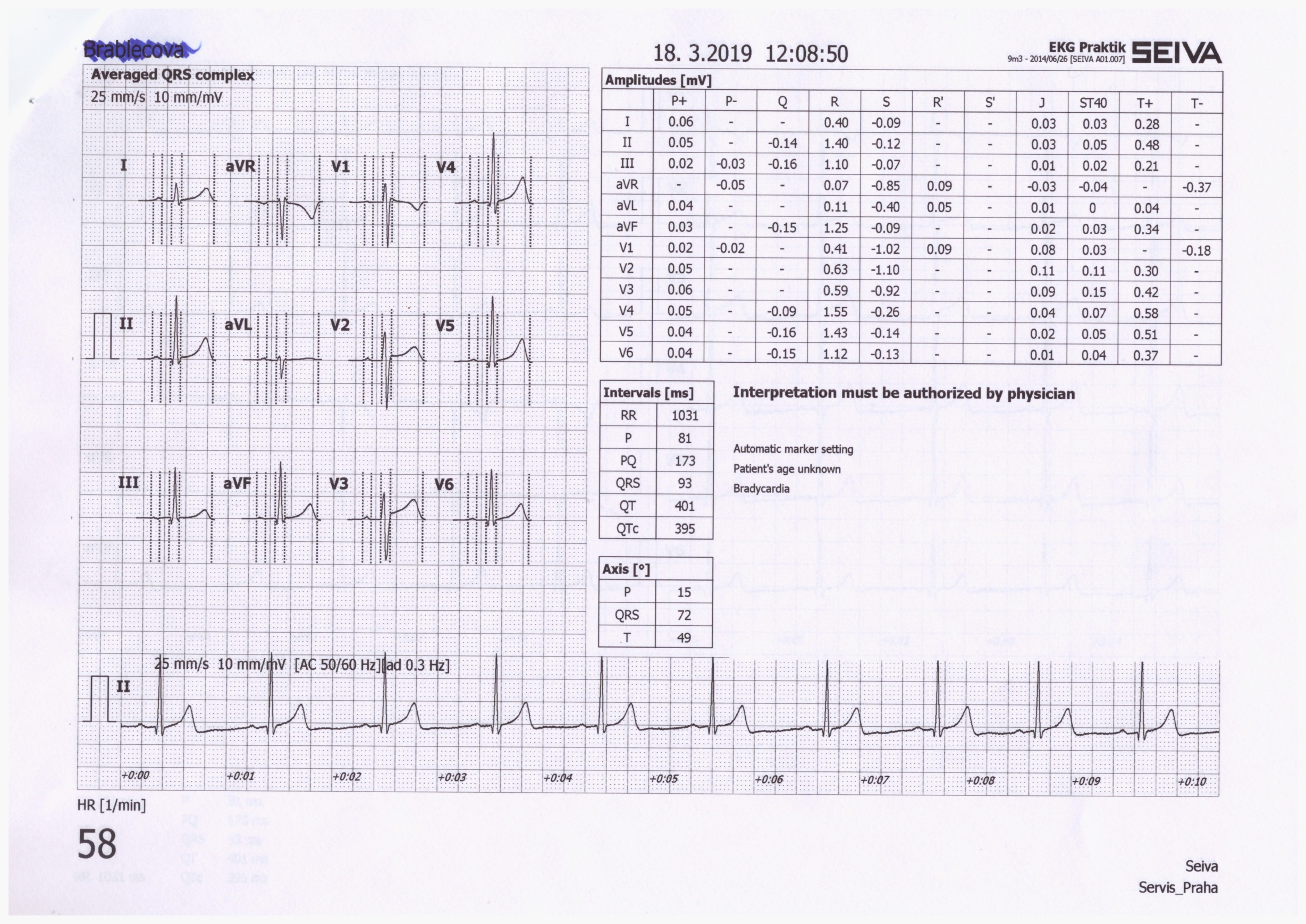 Electrical axis for atrial depolarization
Electrical axis for ventricular depolarization
72°
Electrical axis for ventricular repolarization
36
Estimation of electrical heart axis in Horizontal plane
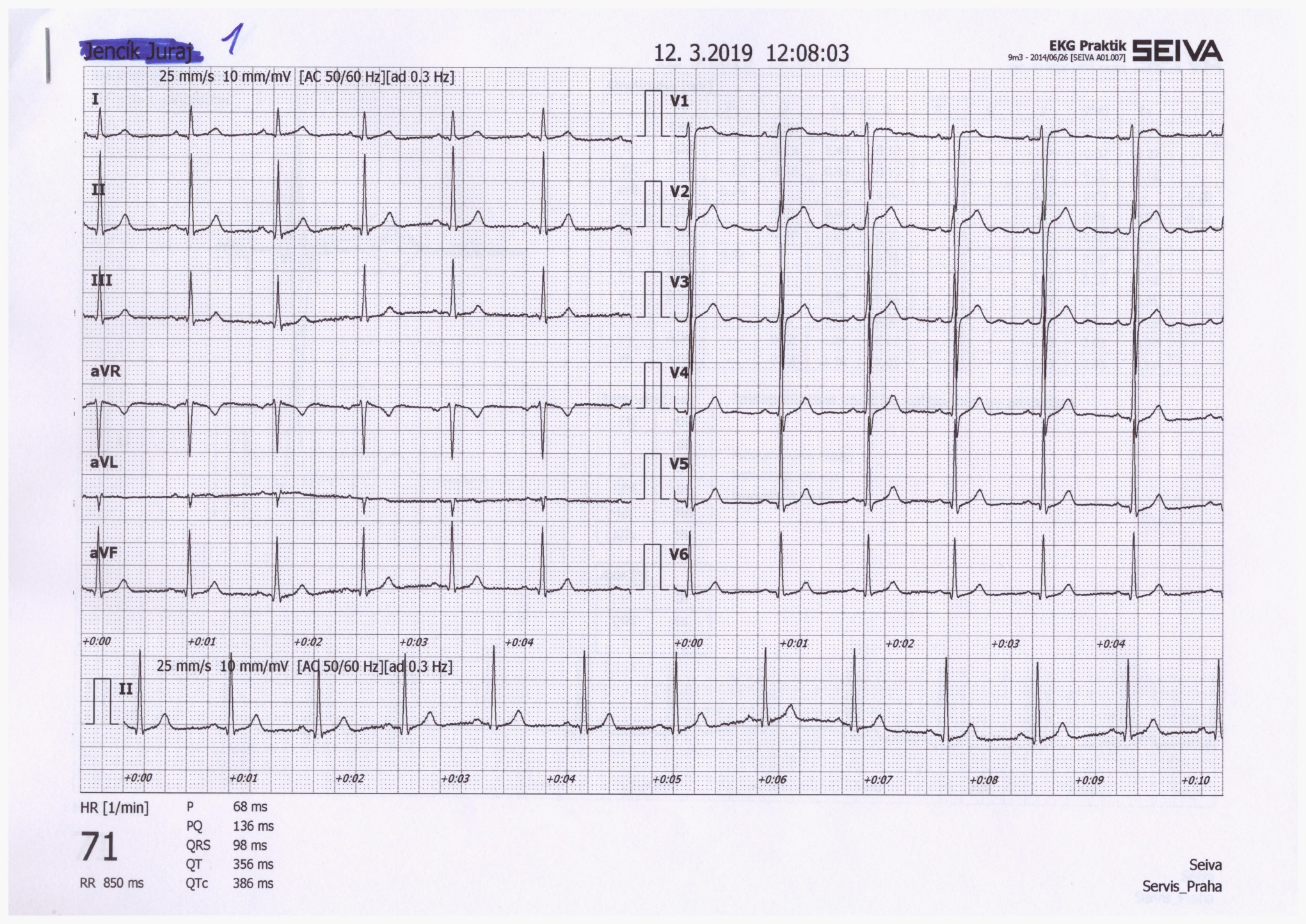 Thank you for your attention!
38
Department of Physiology, Faculty of Medicine, Masaryk University